Séminaire inter académique BTS Maintenance des Systèmes 
Lycée Léonard de Vinci- Levallois Perret
27 janvier 2015
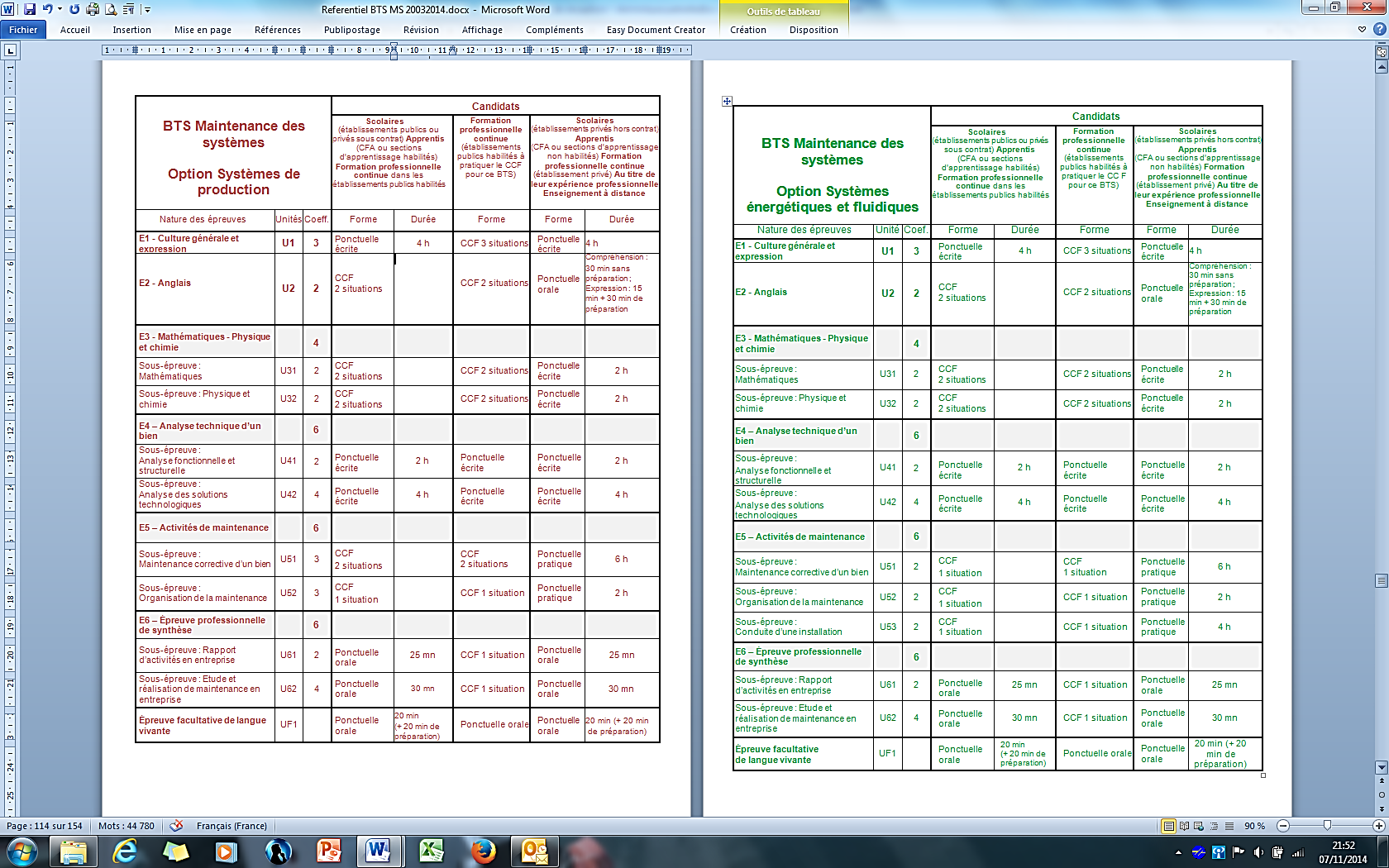 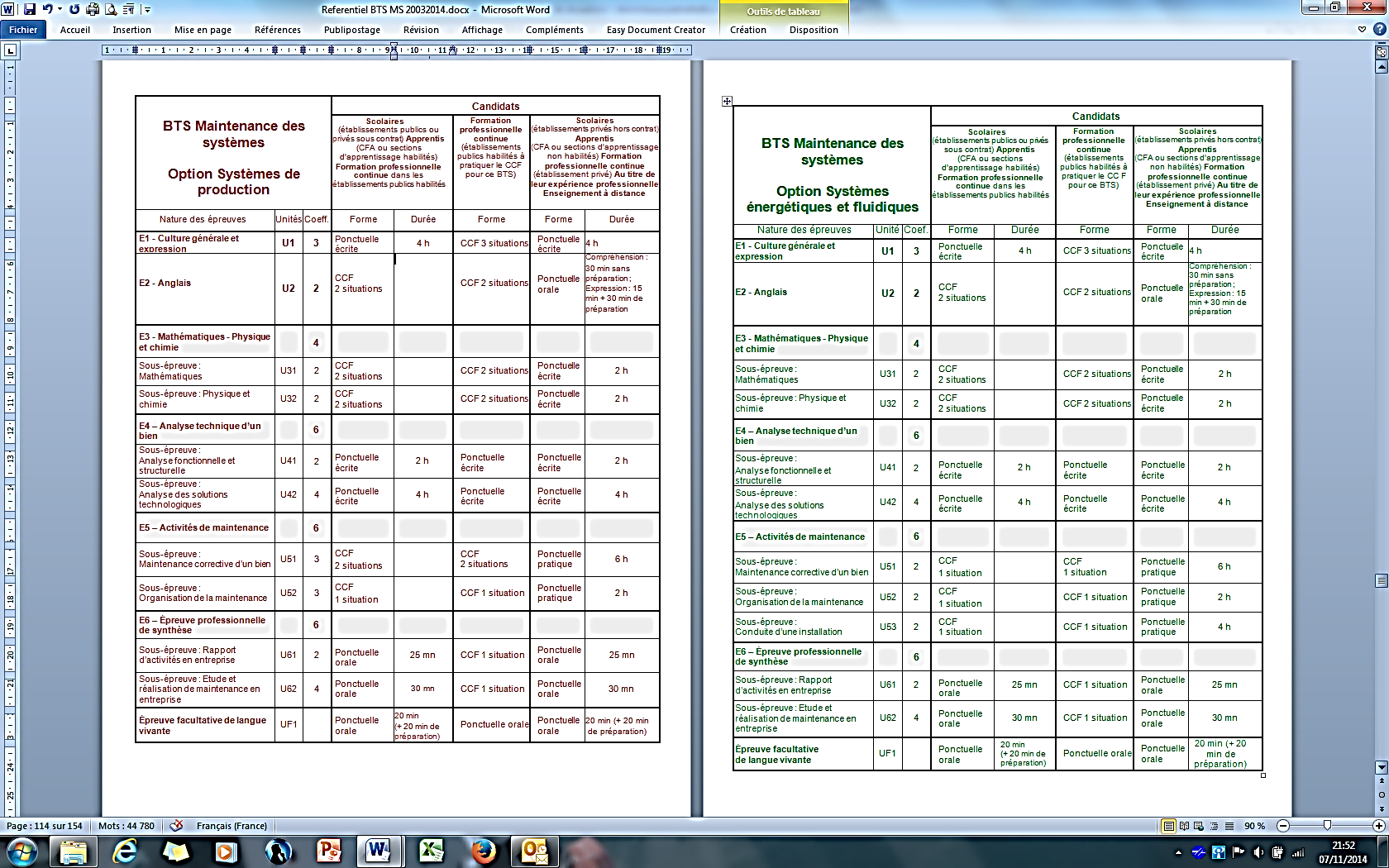 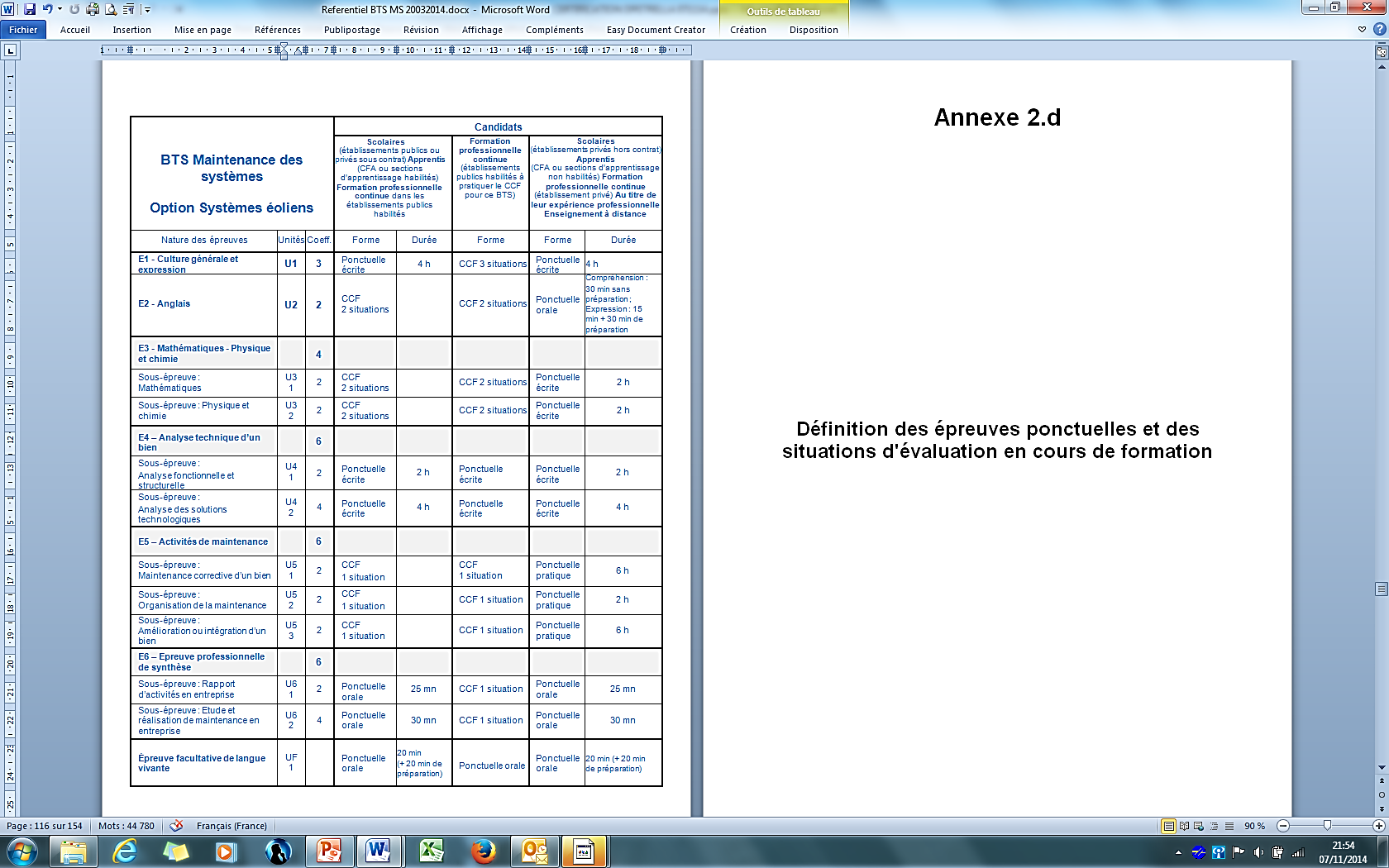 La certification du BTS MS
Un règlement d’examen avec une structure commune
RAPPELS
1
Dominique PETRELLA – IA-IPR STI Versailles
Les épreuves d’enseignement général
Certification commune aux 3 options
2e et 3e trimestre 2e année
1 CCF à la fin de chaque année
Au 1er semestre 2e année
RAPPELS
2
Dominique PETRELLA – IA-IPR STI Versailles
Les épreuves d’enseignement professionnel
Certification commune aux 3 options
RAPPELS
3
Les épreuves d’enseignement professionnel
4
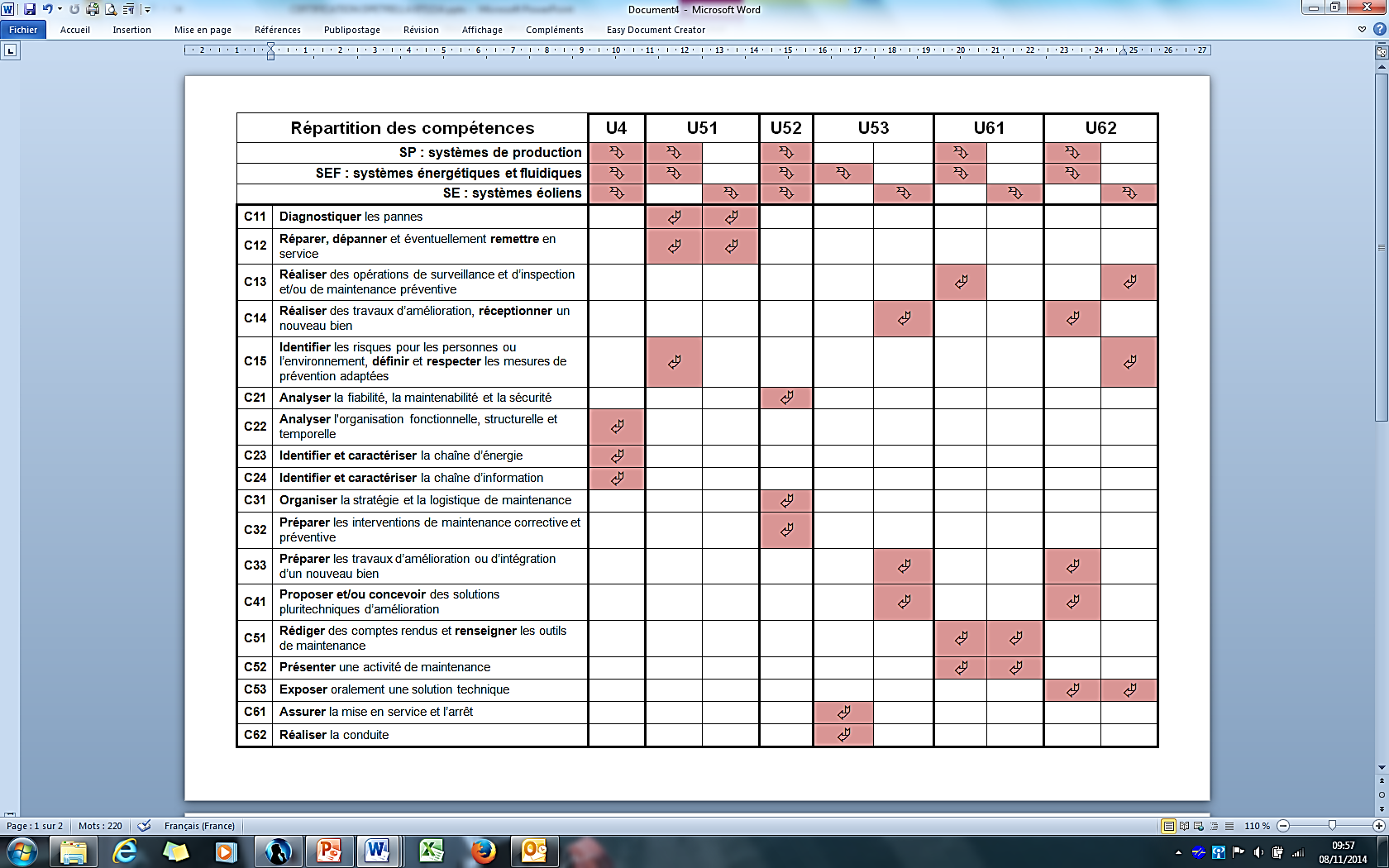 5
Séminaire inter académique BTS Maintenance des Systèmes 
Lycée Léonard de Vinci- Levallois Perret
27 janvier 2015
Merci
6
Dominique PETRELLA – IA-IPR STI Versailles